Characteristics of Psychological Disorders
Depression, Phobias & Obsessive Compulsive Disorder
Understanding the characteristics of a psychological disorder
Using what you remember from your preparation work, in pairs, on MWBs, define the following terms:

Behavioural characteristic
Cognitive characteristic
Emotional characteristic
Characteristics of Psychological Disorder
On your tables, get out your preparation work (prep 1) and look at what you have filled in for the characteristics of the disorders.  Look at each others to check they are similar

Now you are going to fill in the worksheet according to the information you are given in the case studies for Steve & Alison (depression), Joanne (phobia) and Norman (OCD) using the information in your homework

You must give specific examples from the film/text of how each of the characteristics are being displayed
Steve & Alison:  Case studies of depression
Joanne:  Case Study of a Phobia
Norman:  Case Study of OCD
Norman has developed an obsessive compulsive disorder.  He spends a lot of time cleaning as he is very focused on the idea that germs are all around and are likely to harm him.  He spends a lot of time thinking about germs and what they would look like under a microscope and how they could behave if they were ingested.  He also spends a lot of time thinking about the diseases that germs could cause and what the symptoms of these diseases would be.  Norman spends a lot of time cleaning his house in an attempt to eradicate germs.  He always starts in the kitchen, wiping down surfaces with anti-bacterial cleaner and then scrubbing them with a scouring cloth.  He then tackles the bathroom, using the same system and then cleans the rest of the house.  When he has finished he becomes concerned that the germs may have had time to return, and so he goes back to the kitchen and starts all over again, going from room to room. As soon as he stops cleaning he begins to feel very anxious. This anxiety builds up until he can’t stand it anymore and has to start cleaning again.  The strain of the disorder has started to take its toll on him and he has been feeling very low lately.
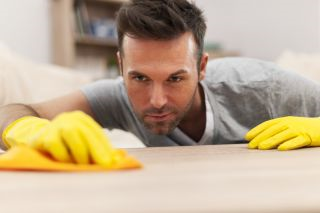